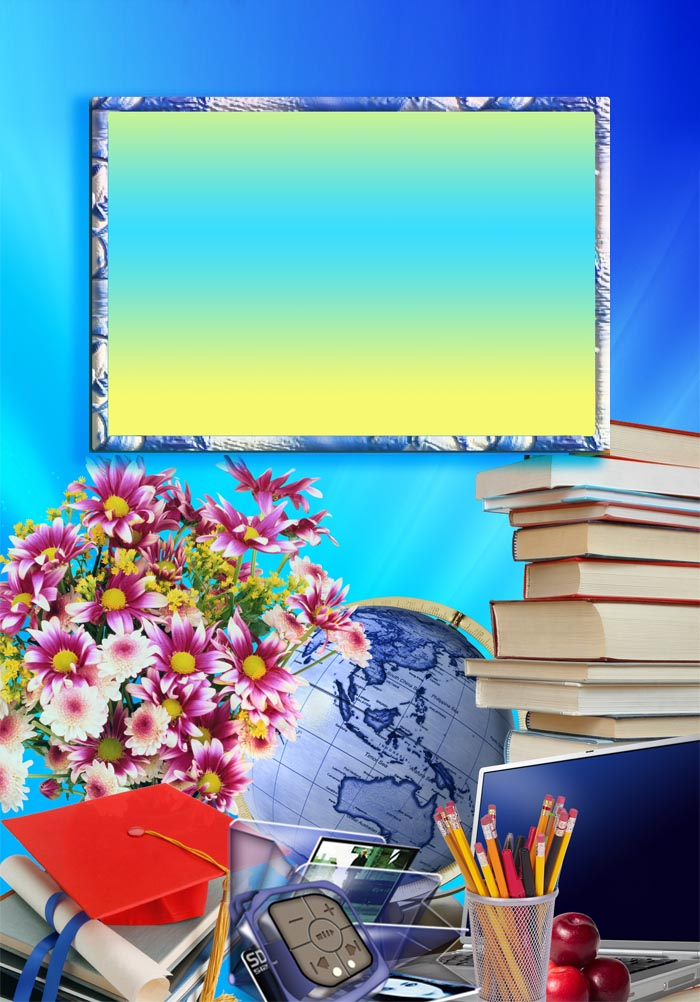 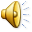 Шкільна бібліотека – інформаційний центр навчального закладу
Адреса досвіду:
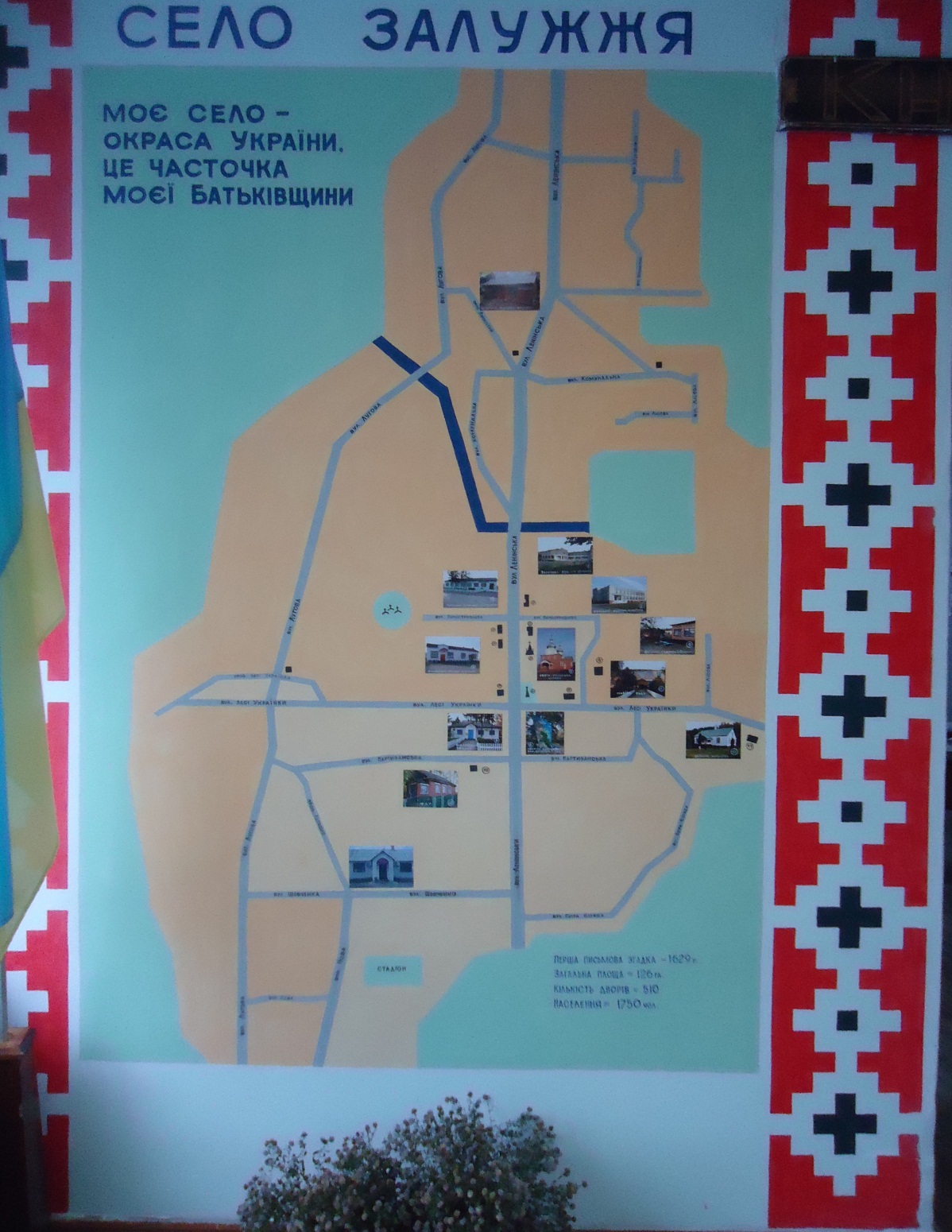 Наші координати:
с. Залужжя 
Дубровицький район Рівненська область 
34145
zaluzkalibr@mail.ru
Тел.4-61-36
Мета і завдання – відмінне навчання
Місія бібліотеки
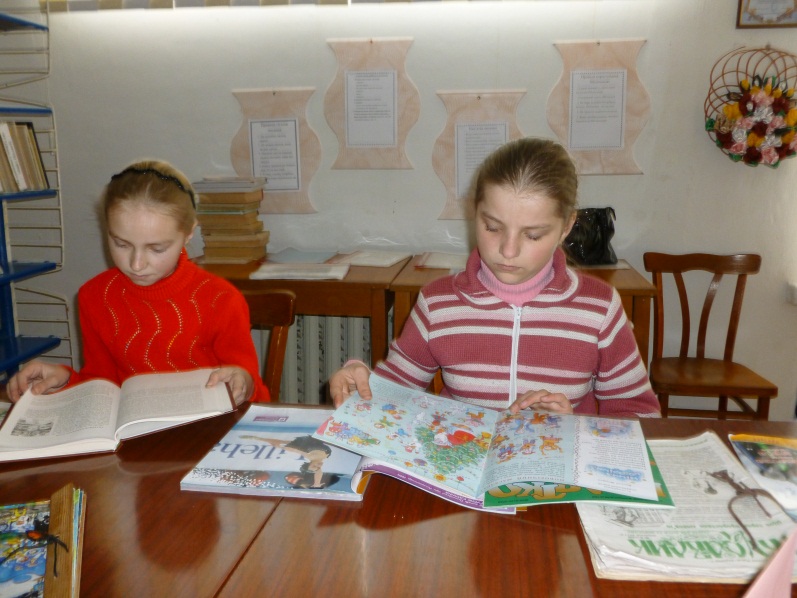 У нашому фонді:
Художньої літератури – 15386 
Підручників –3800
Періодики – 6
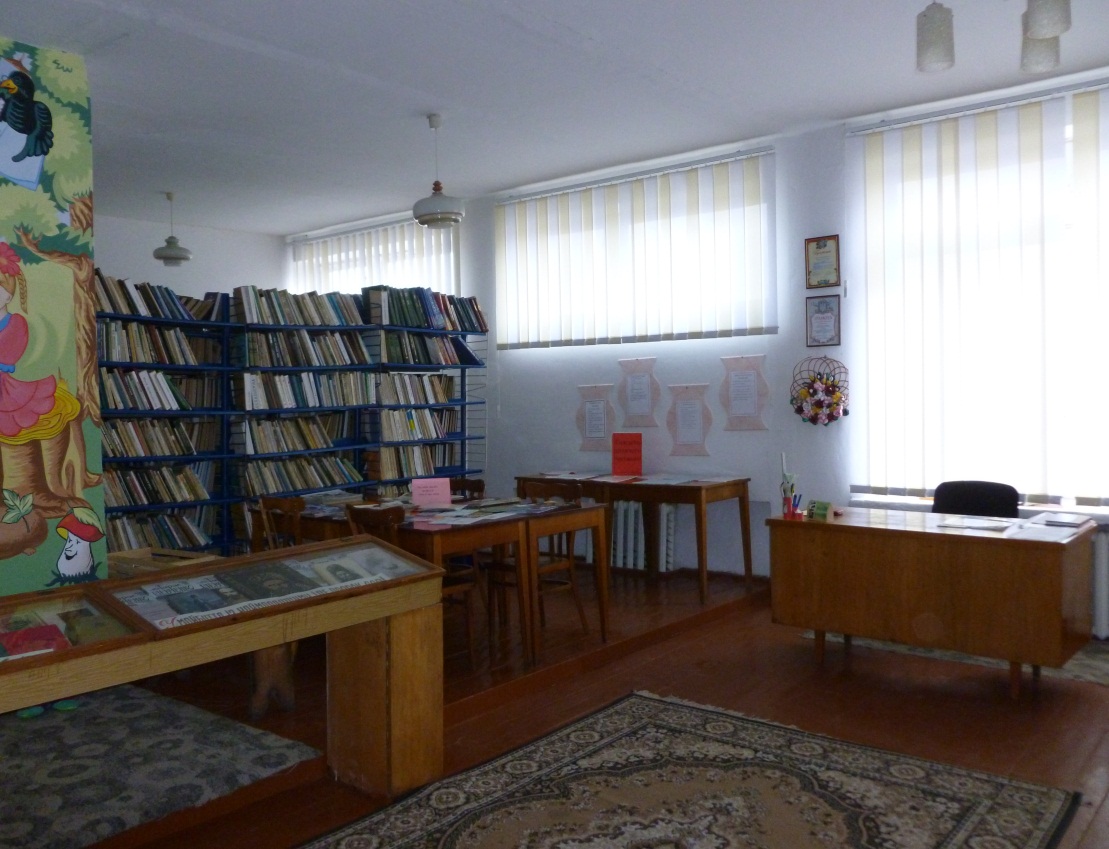 Наші користувачі:
Учні,
Вчителі,
Студенти,
Лікарі,
Волонтери і
Пенсіонери …
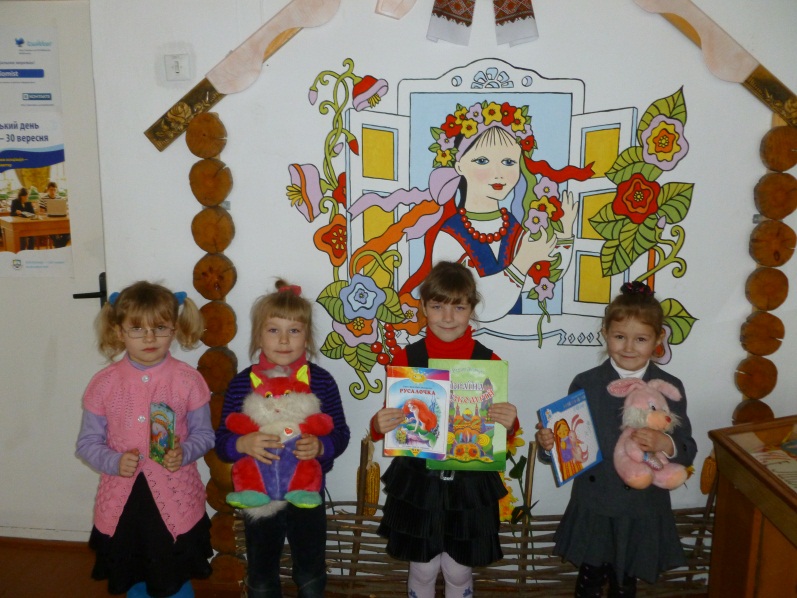 Від рукописів до сьогодення
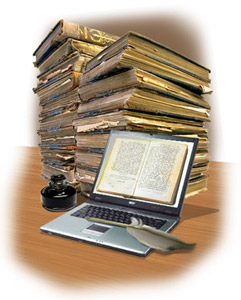 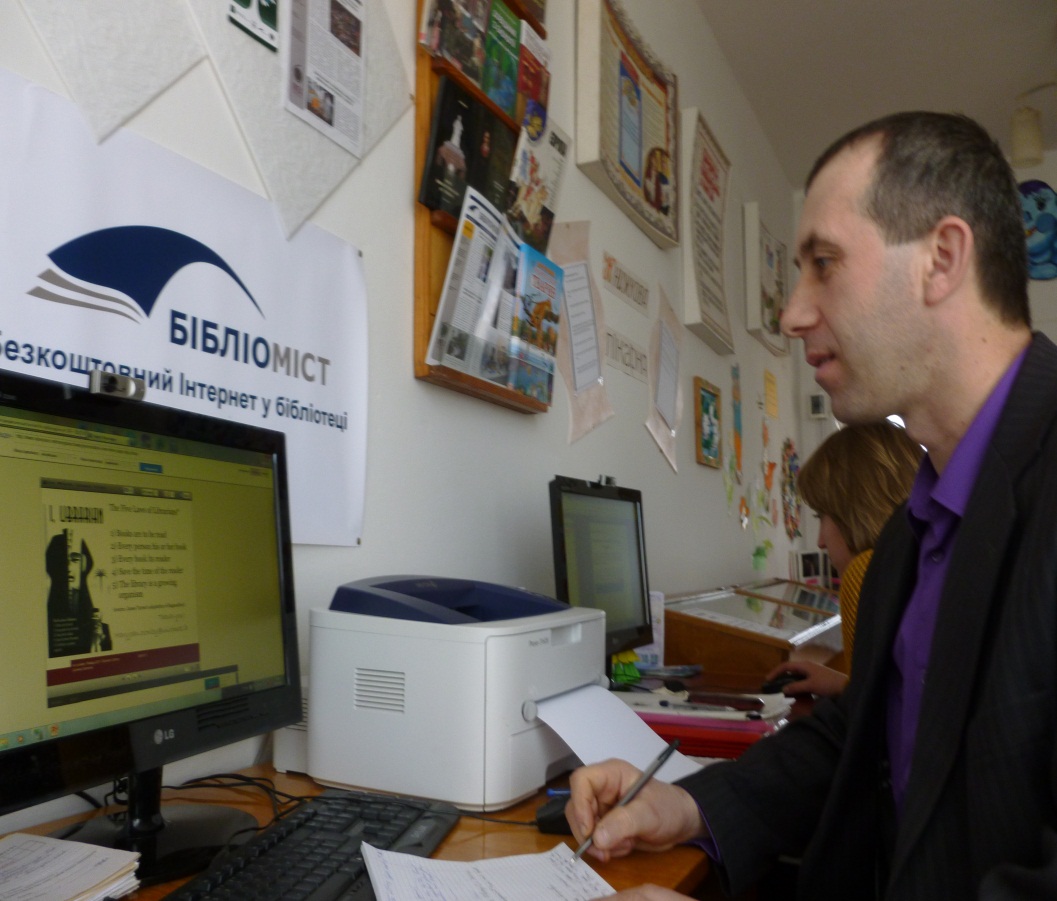 “Бібліоміст” у нас працює,усіх про все він інформує
Центр вільного доступу до інтернету
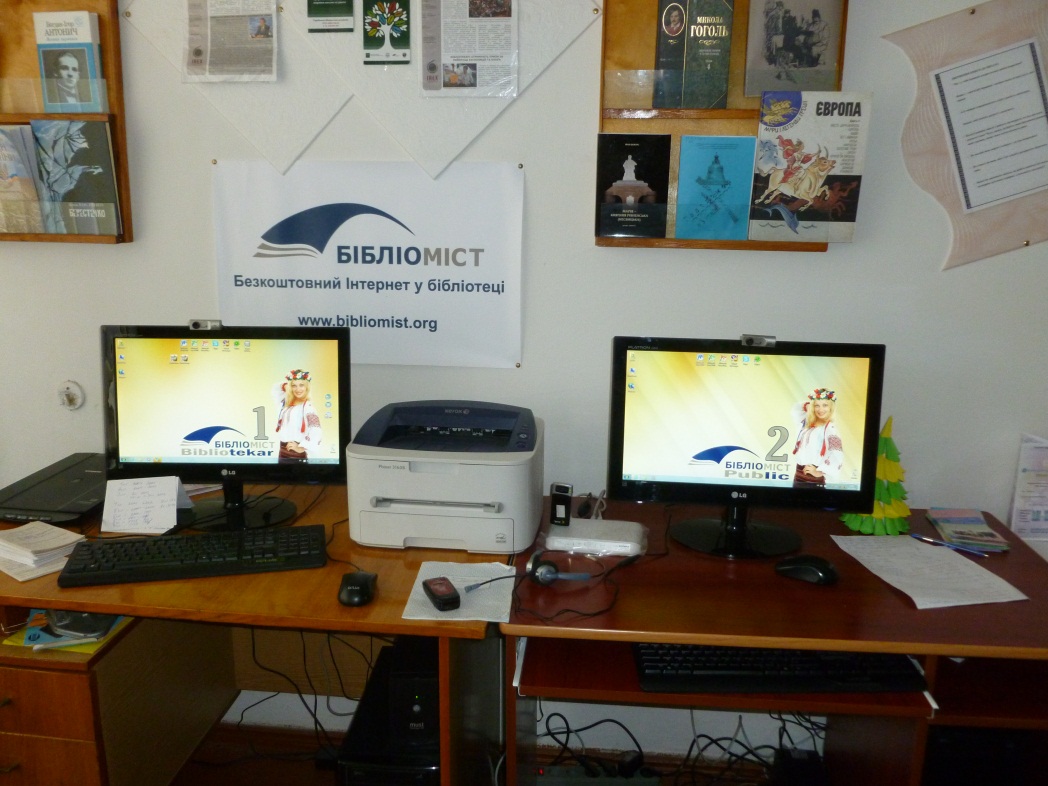 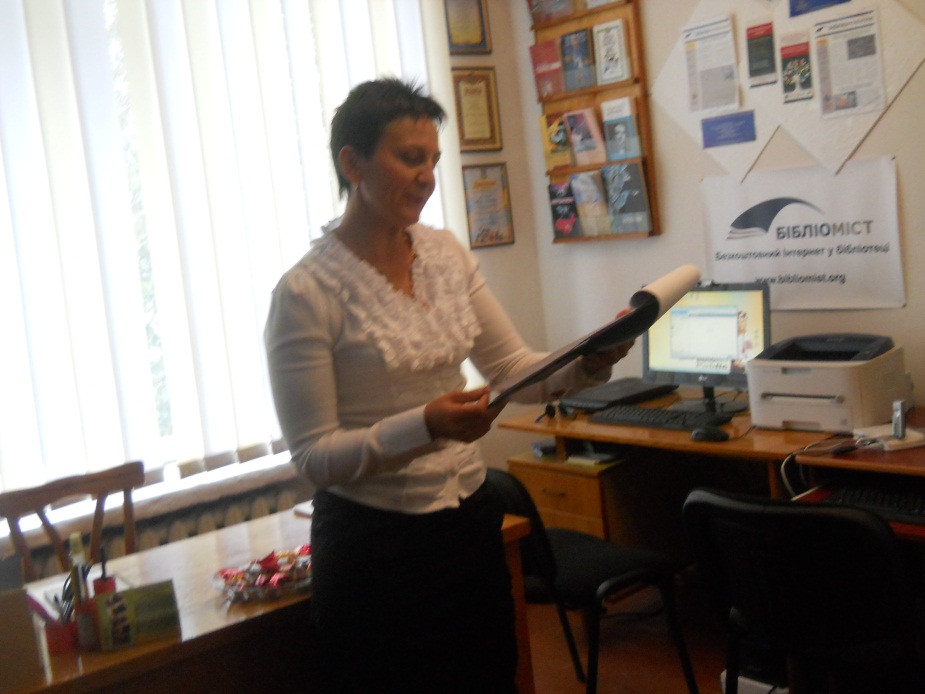 Розширюємо межі,прискорюємо пошук інформації
* забезпечуєм розробку  проектів,*організовуємо роботу з електронними носіями,* обладнали комп’ютеризований читальний зал,* створили фонд електронних документів,* використовуєм  комп’ютери  для проведення уроків…
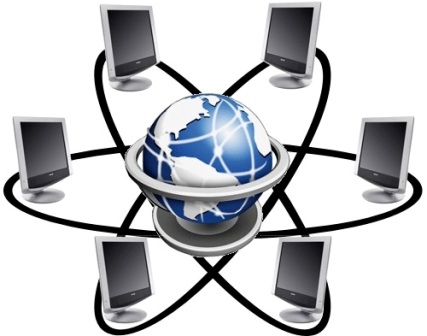 «Бібліоміст»
Забезпечуємо розробку проектів
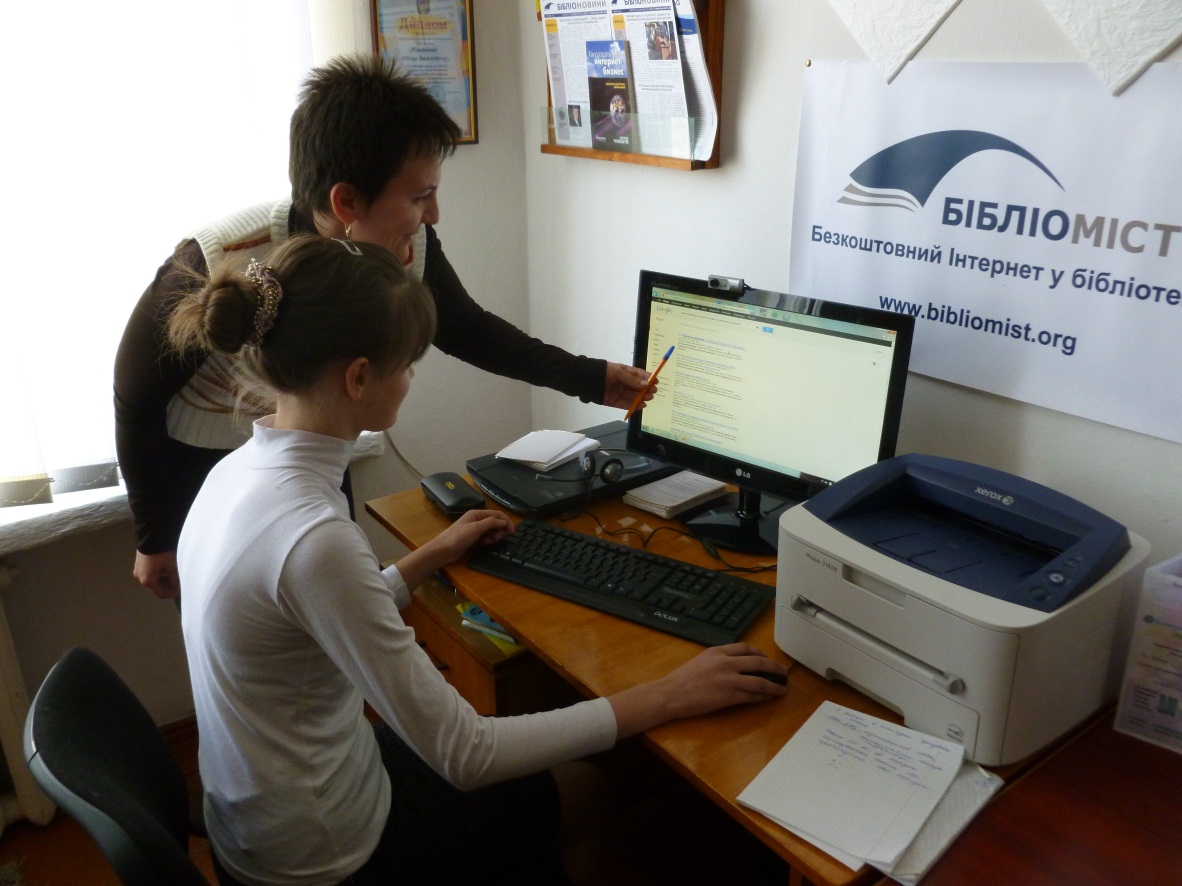 Тримаємо руку на пульсі часу:
Організовуємо роботу з електронними носіями
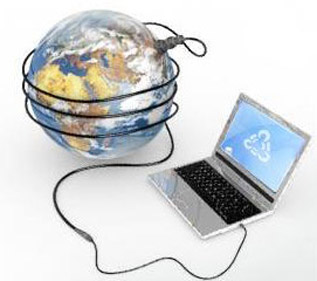 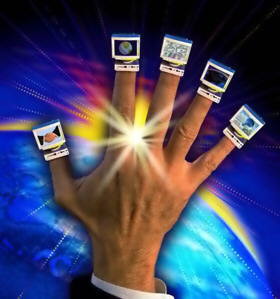 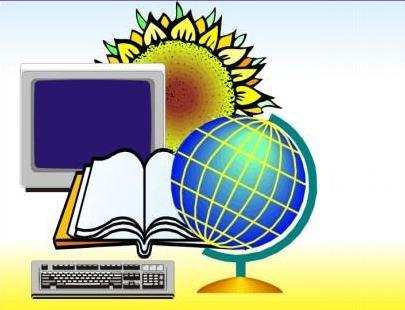 Комп’ютеризований  читальний                                                 зал
в  дії
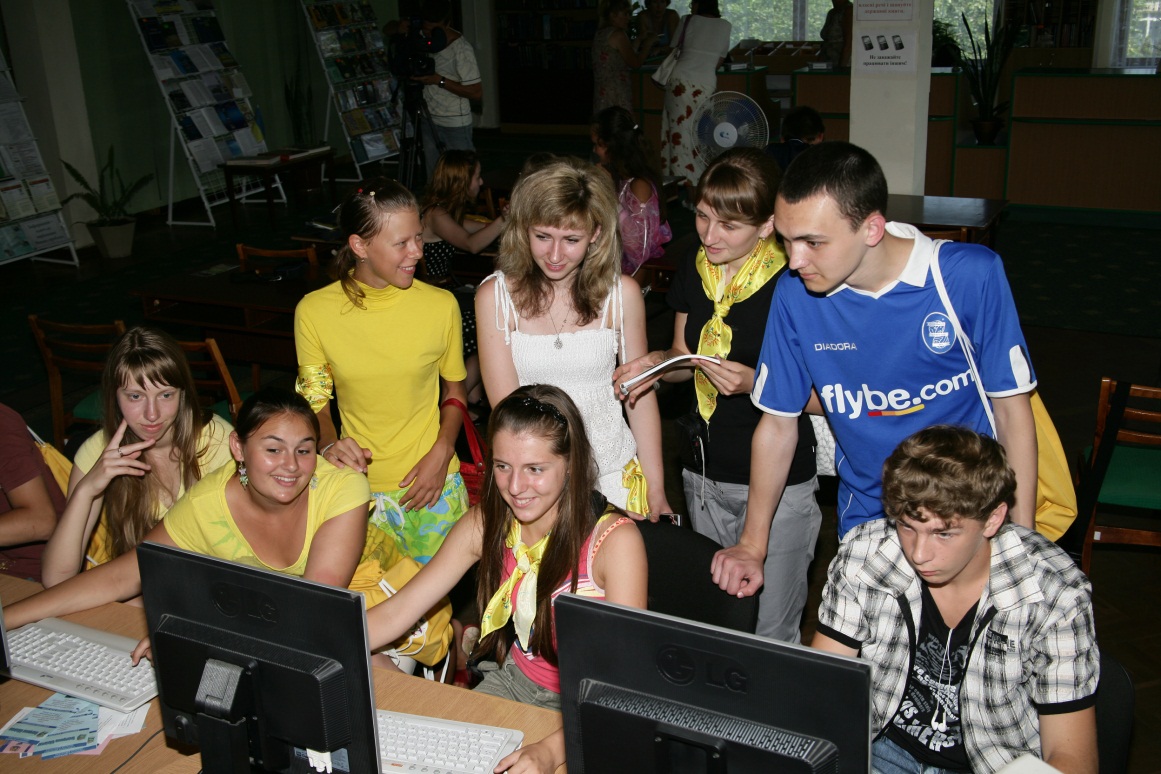 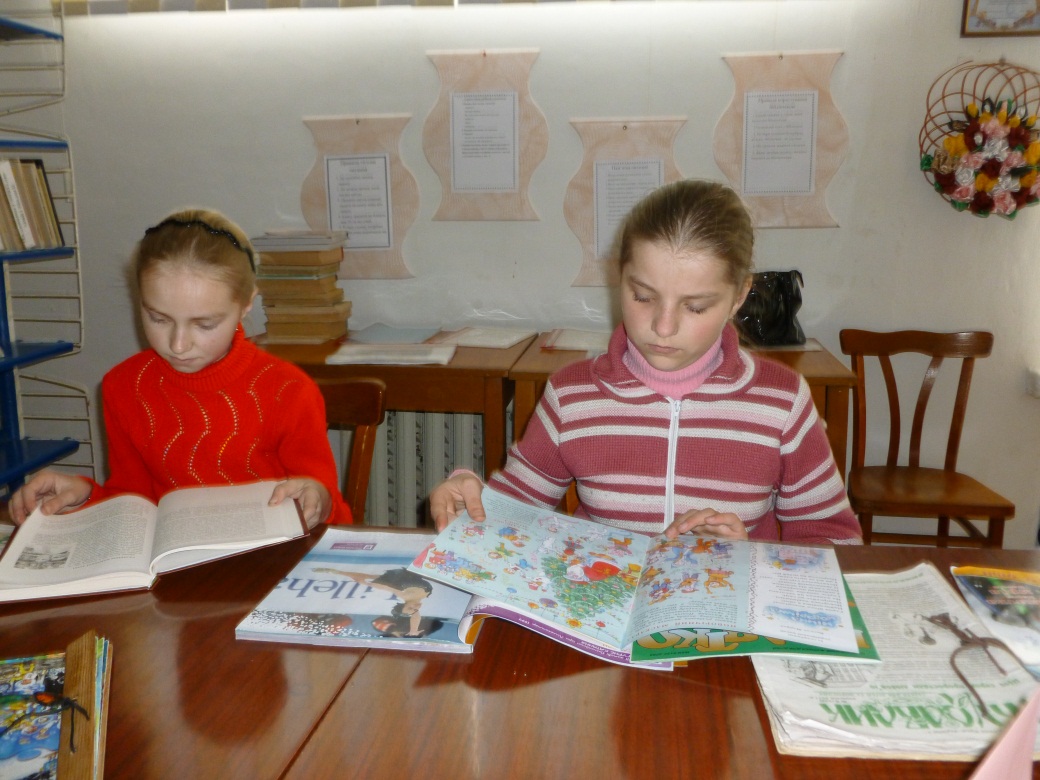 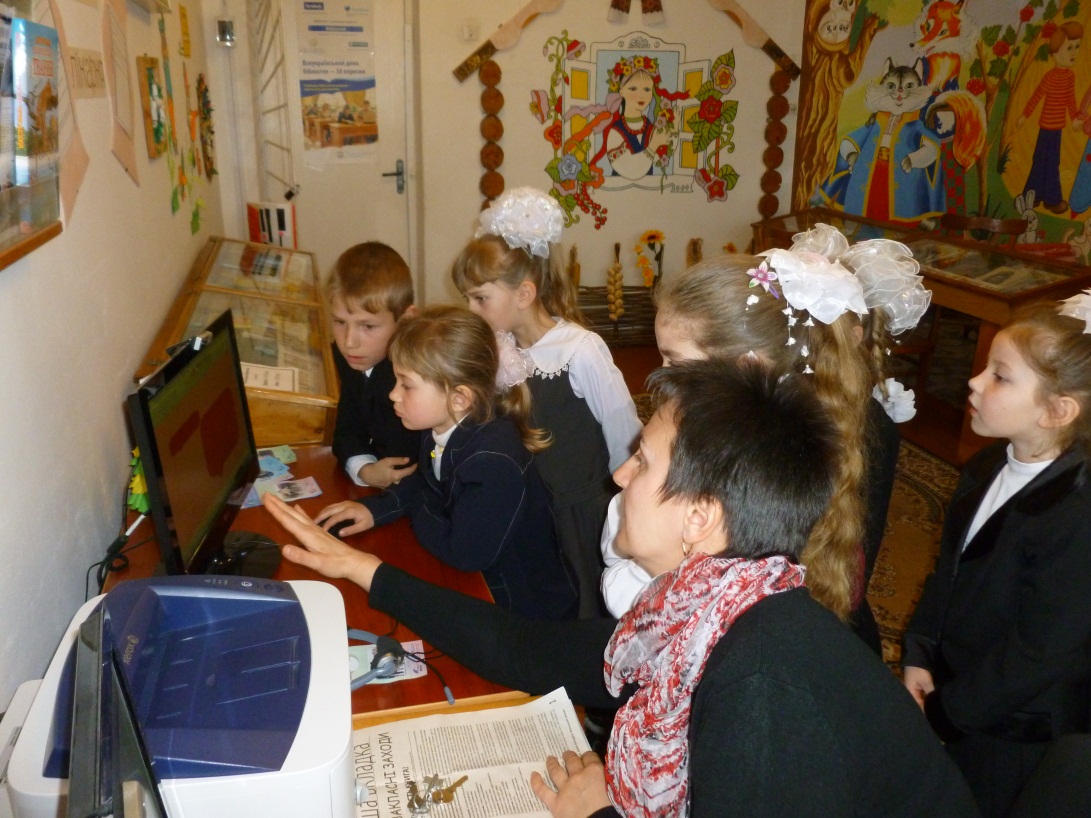 Використання комп’ютерів д проведення у
Використовуємо компютери для проведення уроків
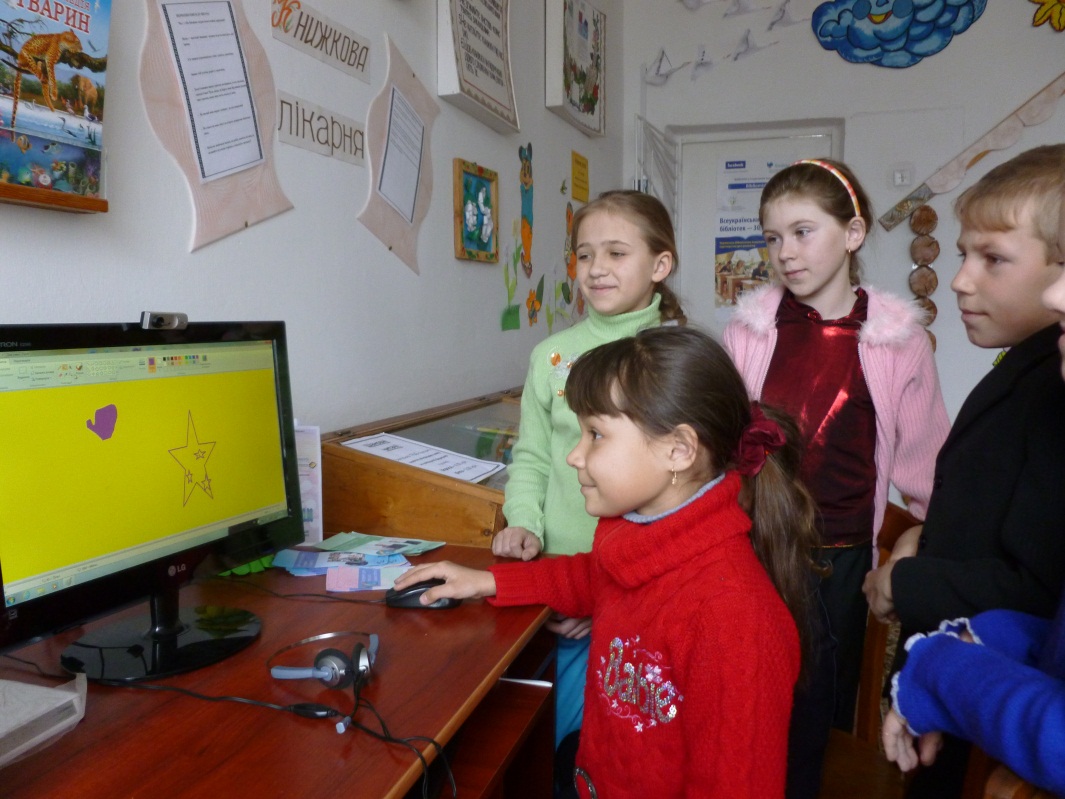 Відпочиваємо духовно
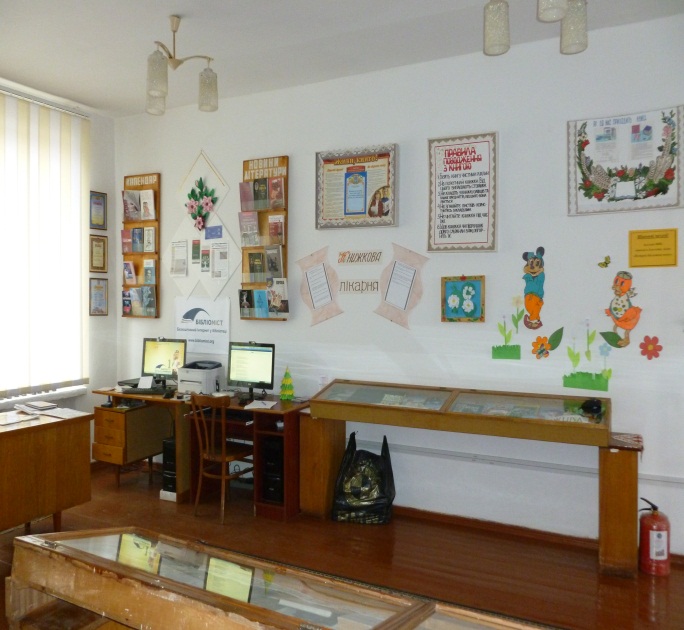 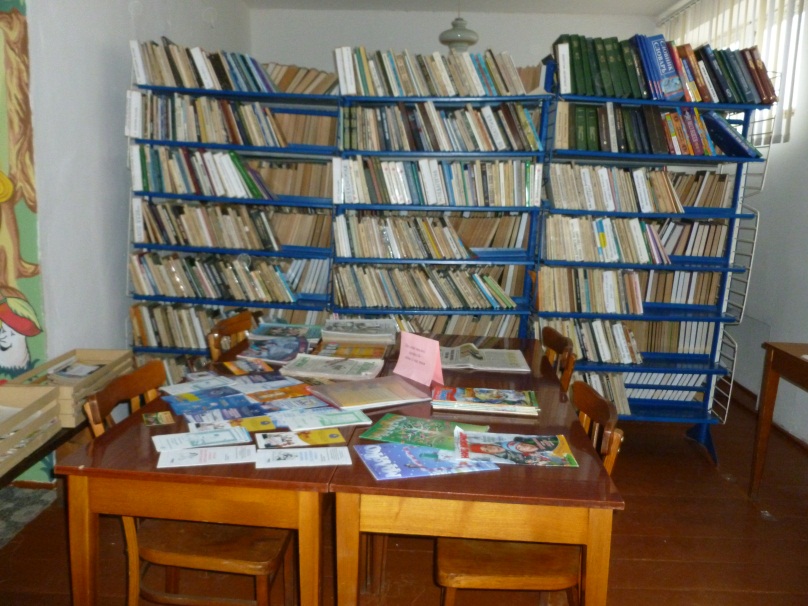 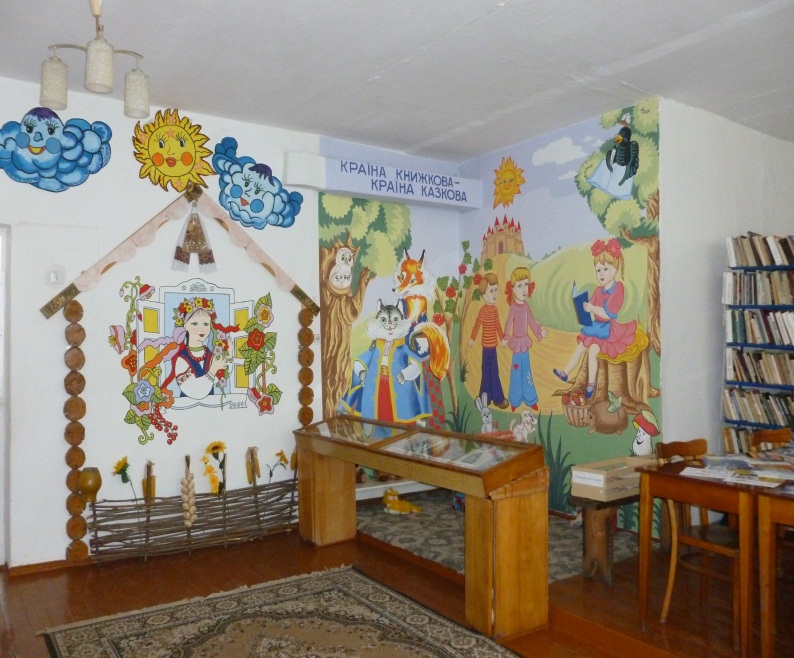 Бібліотека наша-центр прекрасний:інформаційний,творчий і сучасний
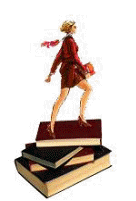 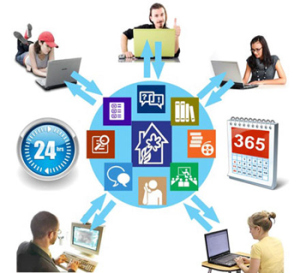 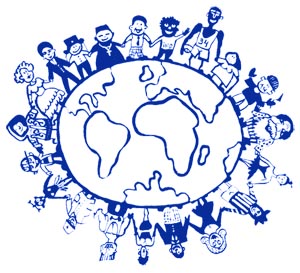 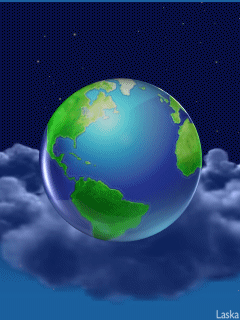 Від книги – 
       до комп’ютера…
                        у світ!